PREFEITA
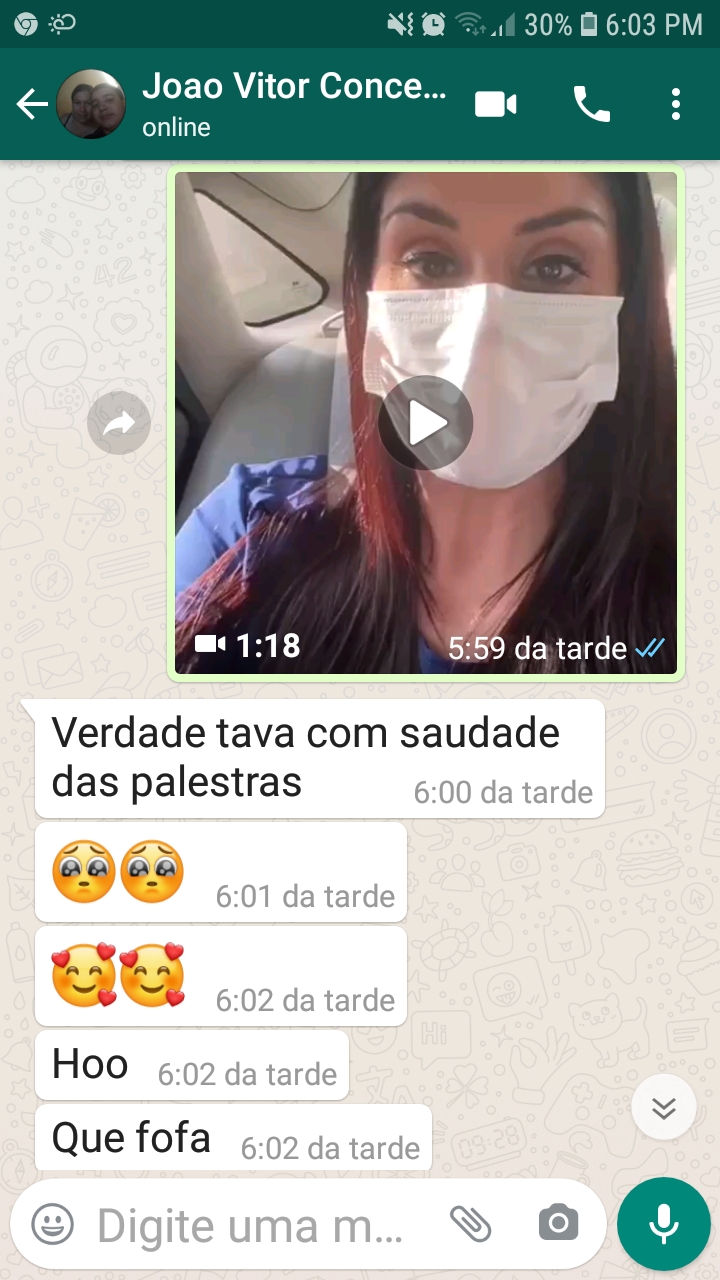 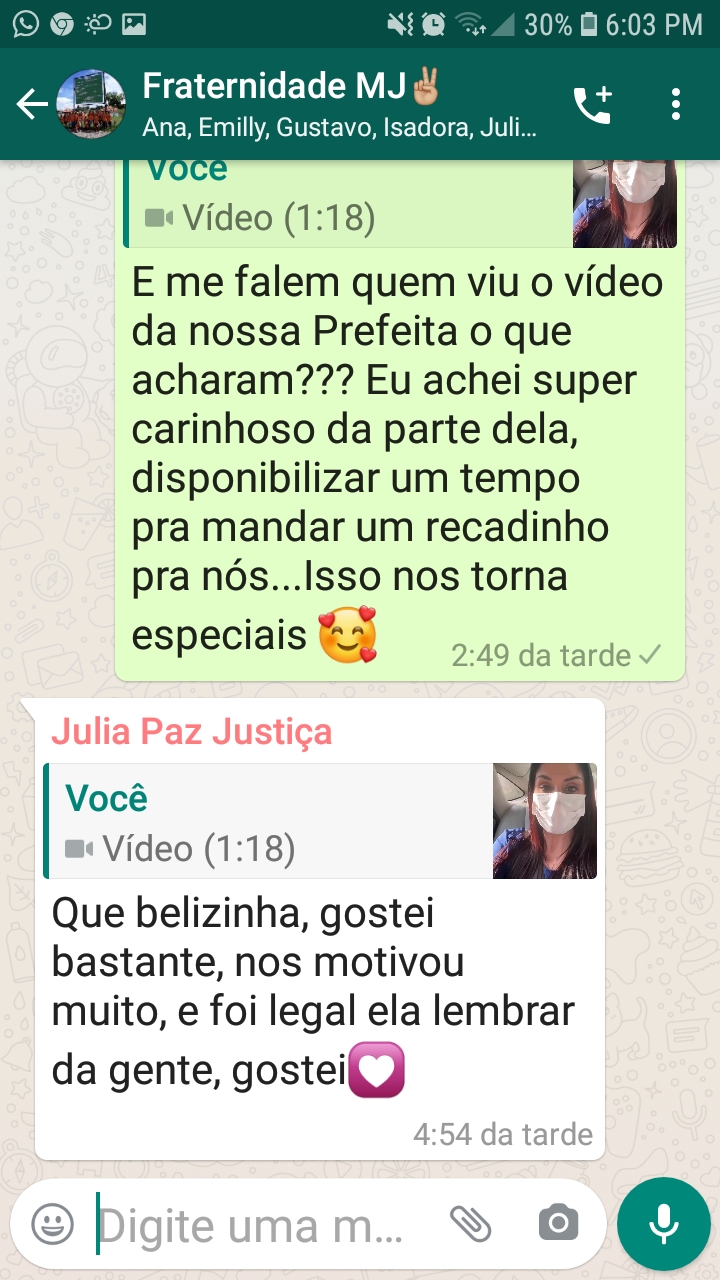